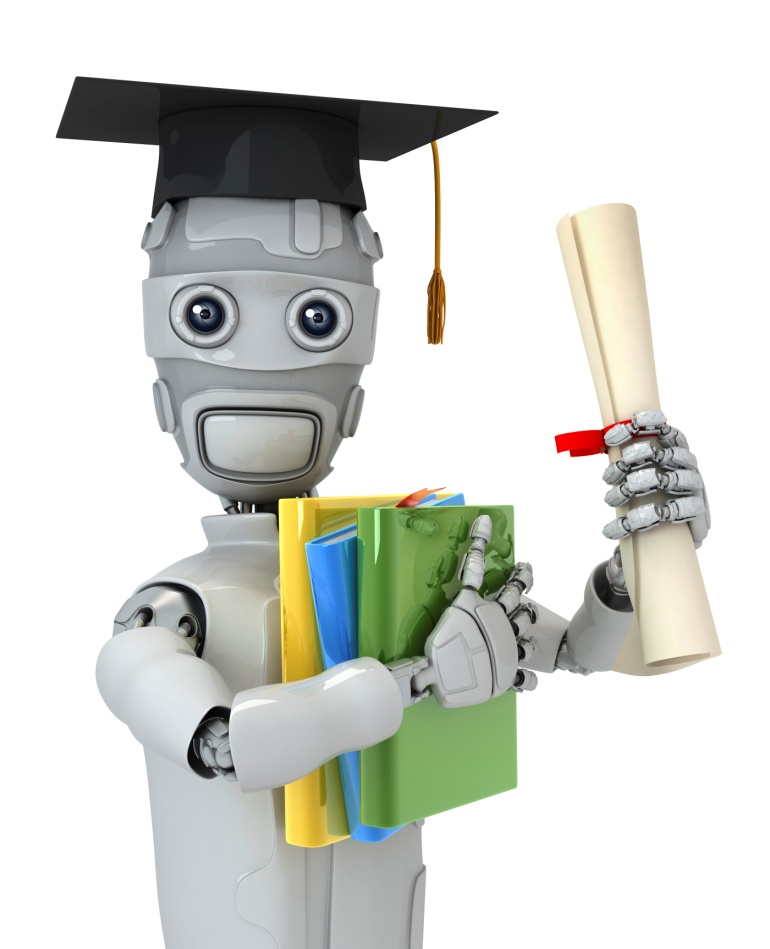 Dimensionality Reduction
Motivation I: Data Compression
Machine Learning
Data Compression
Reduce data from 
2D to 1D
(inches)
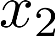 (cm)
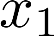 Data Compression
Reduce data from 
2D to 1D
(inches)
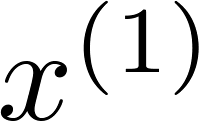 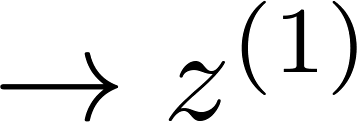 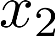 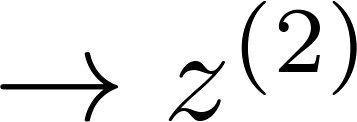 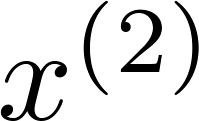 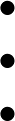 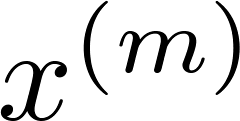 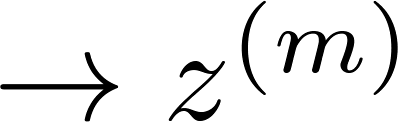 (cm)
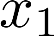 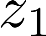 [Speaker Notes: Add more unique colors (3-4)]
Data Compression
Reduce data from 3D to 2D
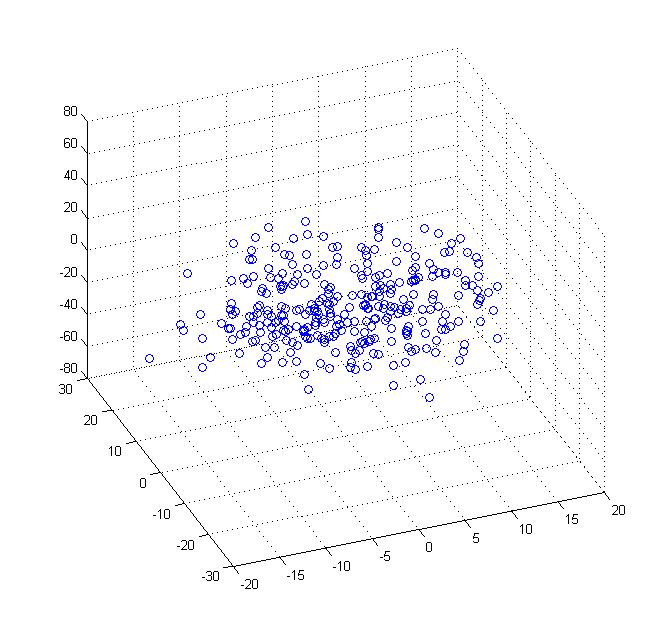 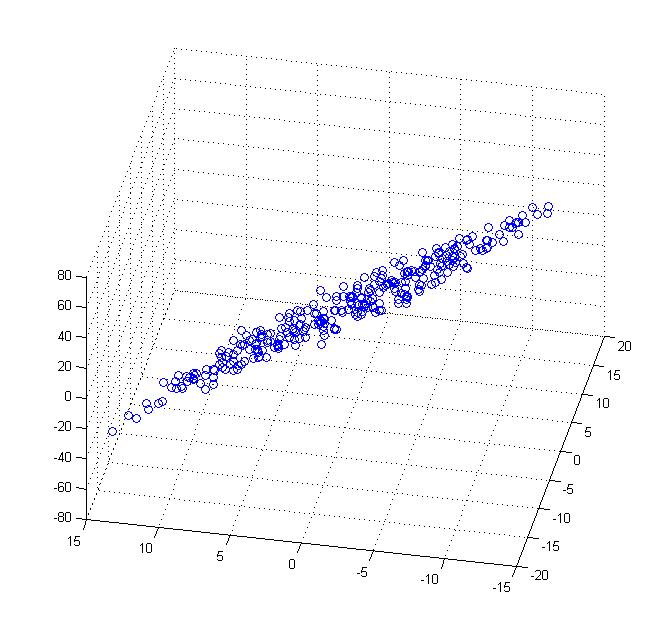 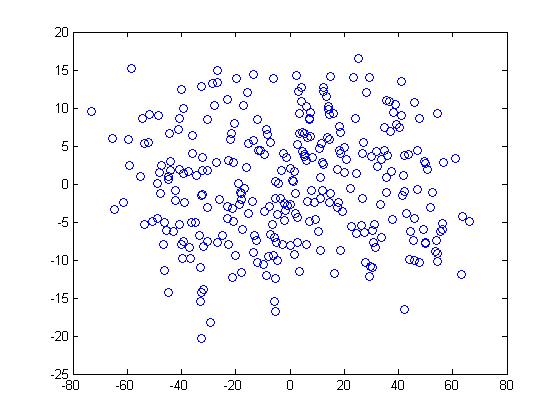 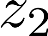 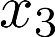 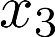 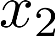 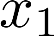 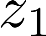 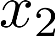 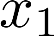 [Speaker Notes: Pca3d2d in lecture-slides/assets/pca/

Label axes]
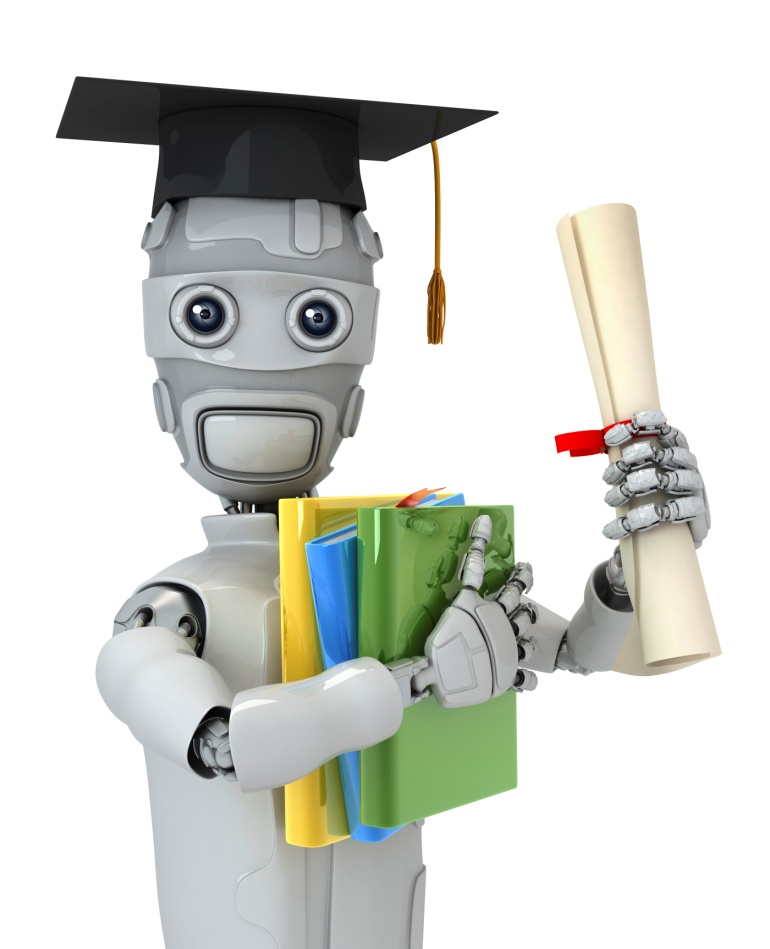 Dimensionality Reduction
Motivation II: Data Visualization
Machine Learning
Data Visualization
[resources from en.wikipedia.org]
[Speaker Notes: Add dots]
Data Visualization
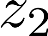 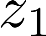 Data Visualization
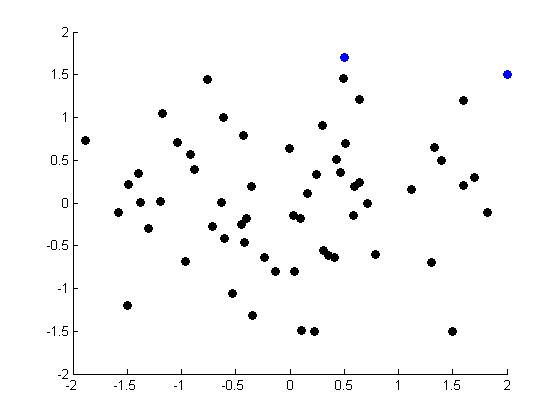 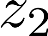 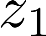 [Speaker Notes: Make points look uncorrelated

US, Singapore in blue]
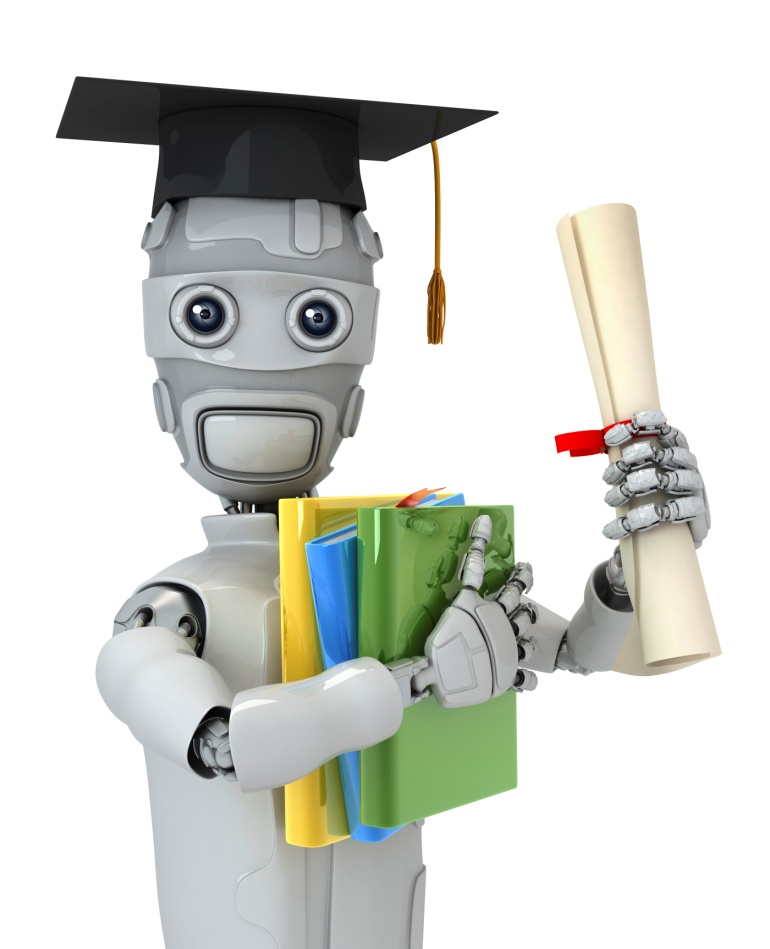 Dimensionality Reduction
Principal Component Analysis problem formulation
Machine Learning
Principal Component Analysis (PCA) problem formulation
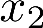 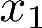 [Speaker Notes: Change numbers to LATEX as well]
Principal Component Analysis (PCA) problem formulation
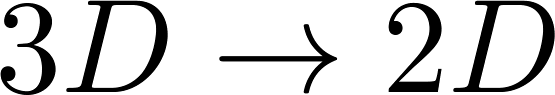 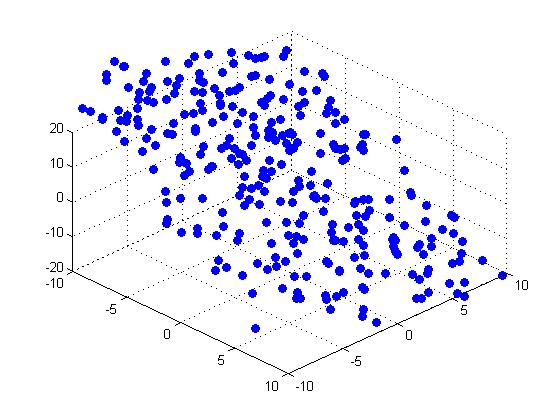 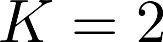 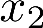 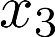 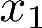 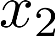 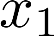 Reduce from 2-dimension to 1-dimension: Find a direction (a vector                   )
onto which to project the data so as to minimize the projection error.
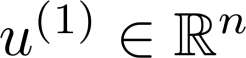 Reduce from n-dimension to k-dimension: Find    vectors 
onto which to project the data, so as to minimize the projection error.
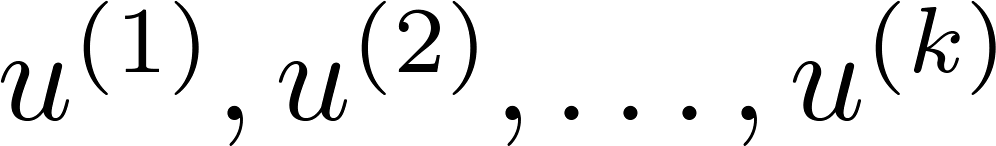 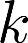 [Speaker Notes: Change numbers to LATEX as well]
PCA is not linear regression
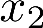 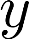 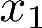 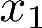 [Speaker Notes: Add animation to block left graph]
PCA is not linear regression
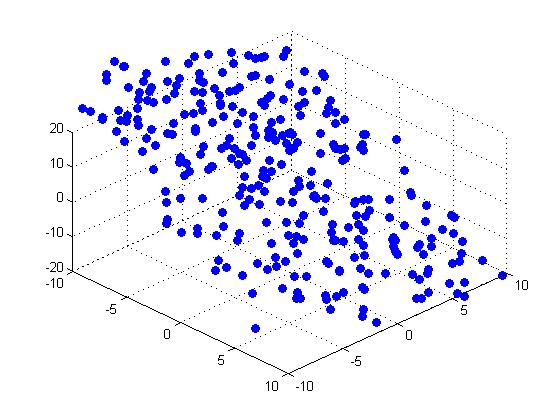 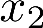 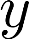 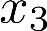 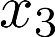 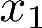 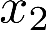 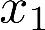 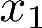 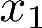 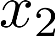 [Speaker Notes: Add animation to block left graph]
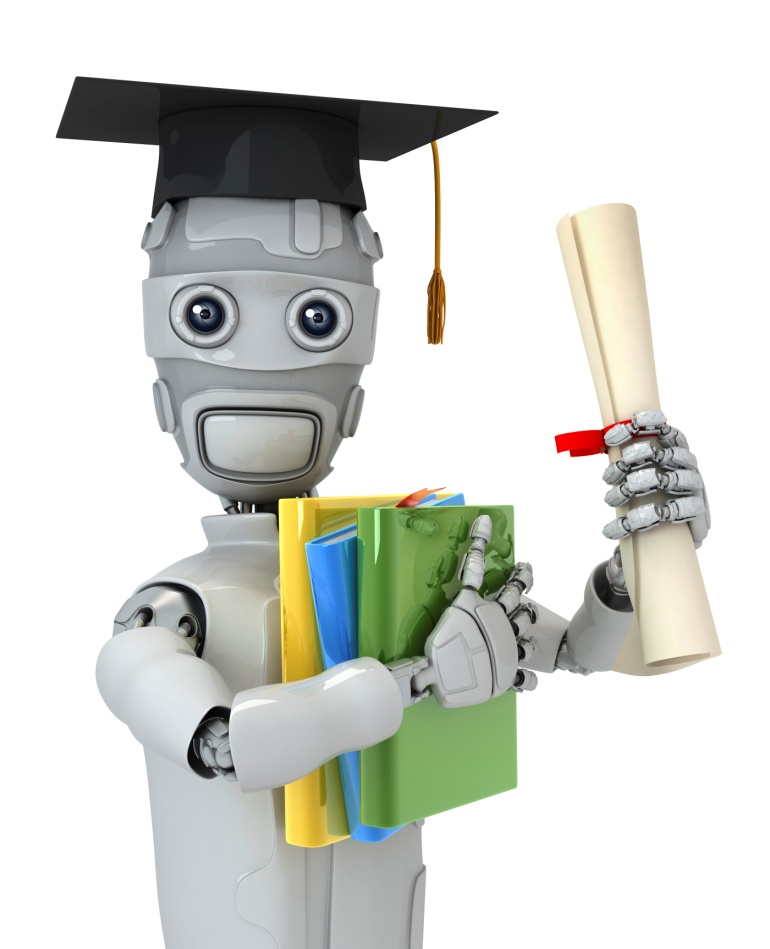 Dimensionality Reduction
Principal Component Analysis algorithm
Machine Learning
Data preprocessing
Training set:
Preprocessing (feature scaling/mean normalization):
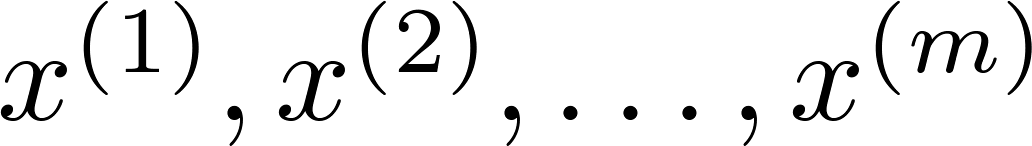 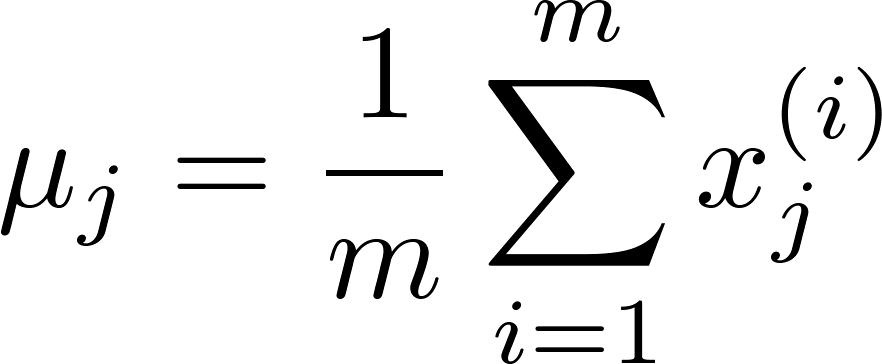 Replace each        with               .
If different features on different scales (e.g.,           size of house, 
          number of bedrooms), scale features to have comparable range of values.
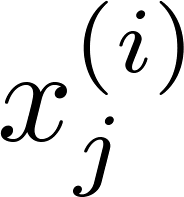 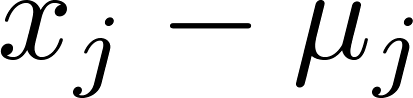 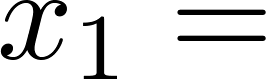 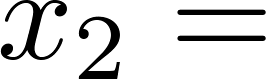 [Speaker Notes: Replace as previous; change spacing to fill page]
Principal Component Analysis (PCA) algorithm
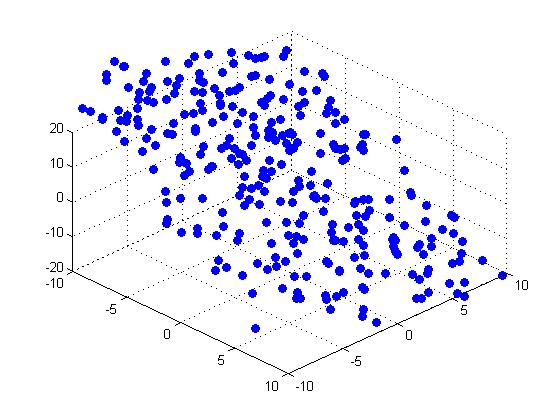 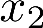 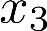 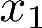 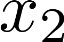 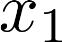 Reduce data from 2D to 1D
Reduce data from 3D to 2D
[Speaker Notes: Replace as previous; change spacing to fill page]
Principal Component Analysis (PCA) algorithm
Reduce data from   -dimensions to   -dimensions
Compute “covariance matrix”:


Compute “eigenvectors” of matrix     :
	[U,S,V] = svd(Sigma);
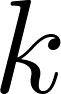 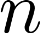 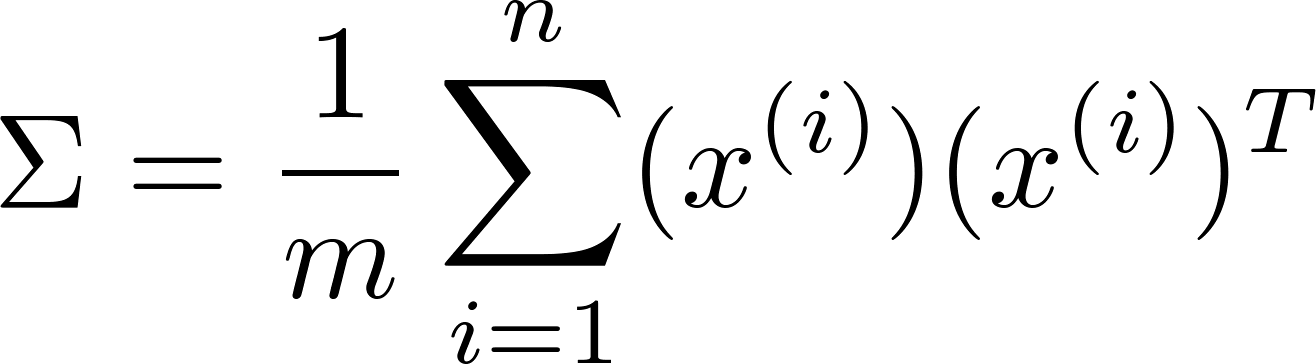 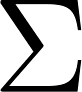 Principal Component Analysis (PCA) algorithm
From				   , we get:
[U,S,V] = svd(Sigma)
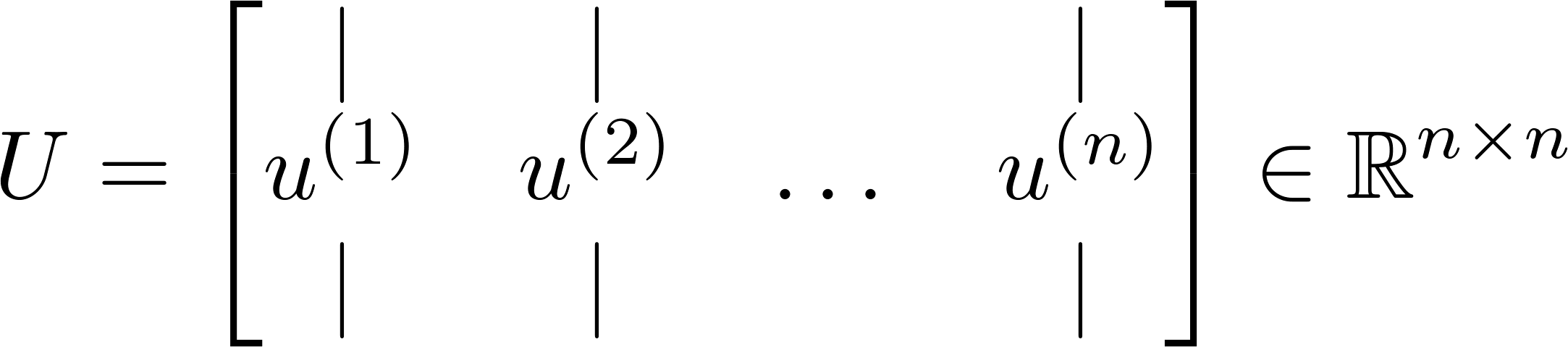 Principal Component Analysis (PCA) algorithm summary
After mean normalization (ensure every feature has zero mean) and optionally feature scaling:
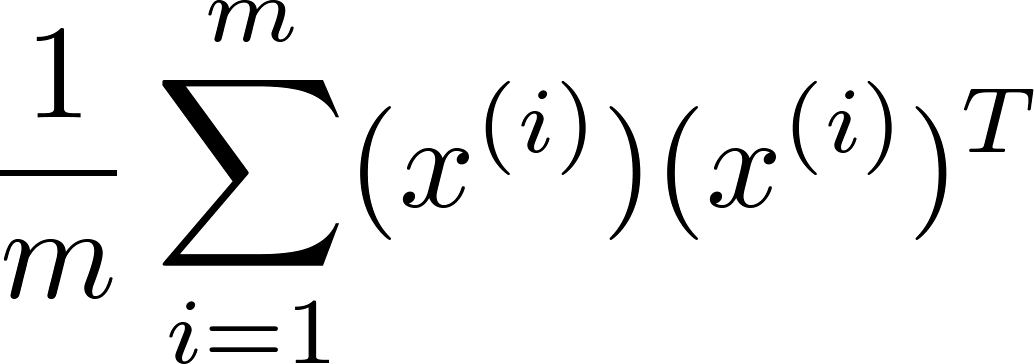 Sigma =

[U,S,V] = svd(Sigma);
Ureduce = U(:,1:k);
z = Ureduce’*x;
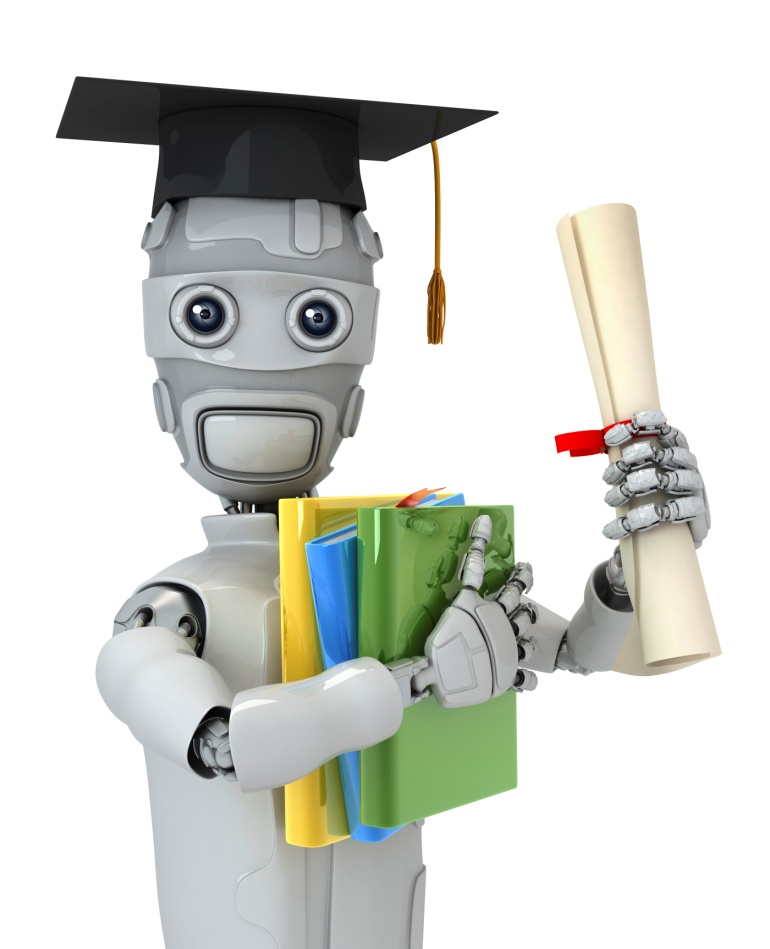 Dimensionality Reduction
Reconstruction from compressed representation
Machine Learning
Reconstruction from compressed representation
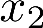 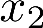 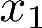 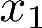 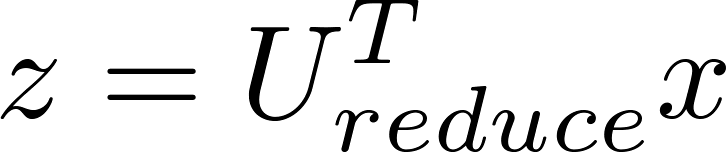 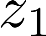 [Speaker Notes: Make points have 0 mean on x1 and x2]
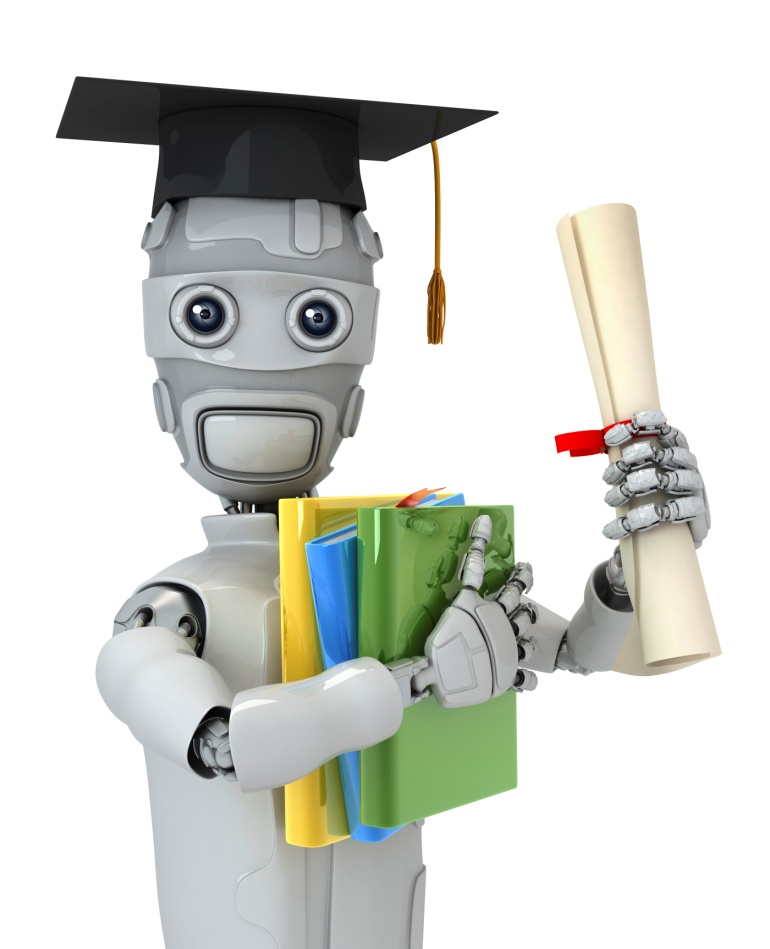 Dimensionality Reduction
Choosing the number of principal components
Machine Learning
Choosing      (number of principal components)
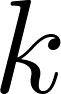 Average squared projection error:
Total variation in the data:
Typically, choose    to be smallest value so that




“99% of variance is retained”
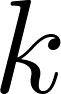 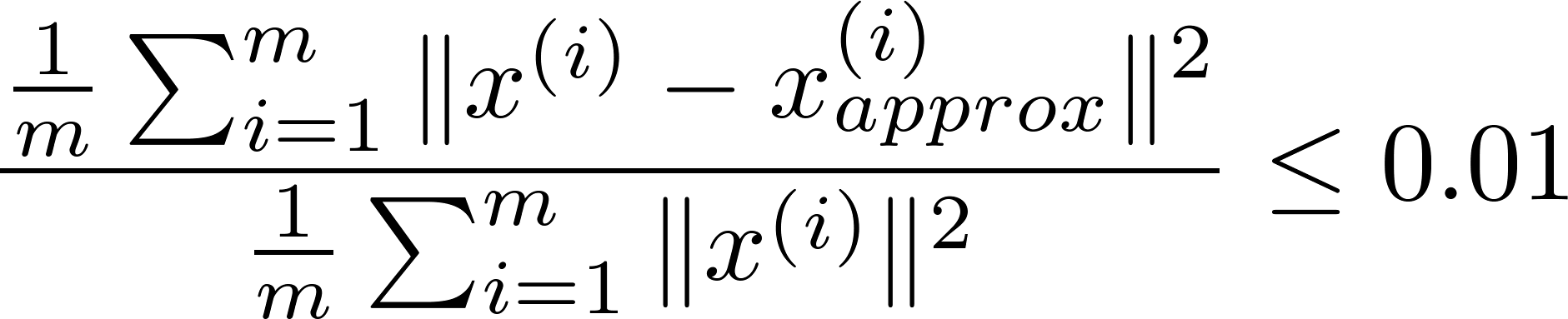 (1%)
Choosing      (number of principal components)
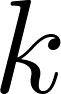 Algorithm:
Try PCA with 
Compute

Check if
[U,S,V] = svd(Sigma)
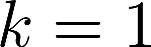 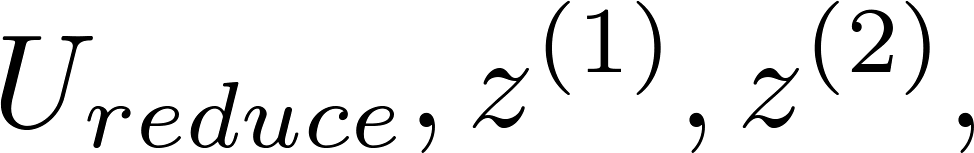 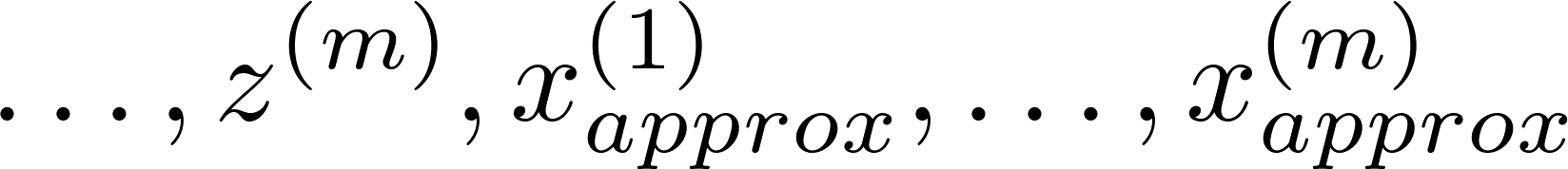 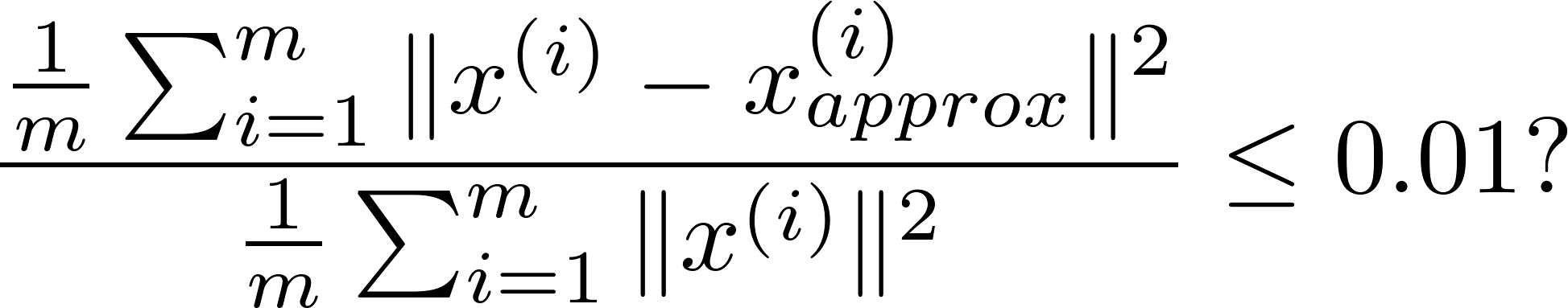 Choosing      (number of principal components)
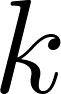 [U,S,V] = svd(Sigma)
Pick smallest value of     for which



(99% of variance retained)
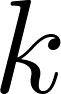 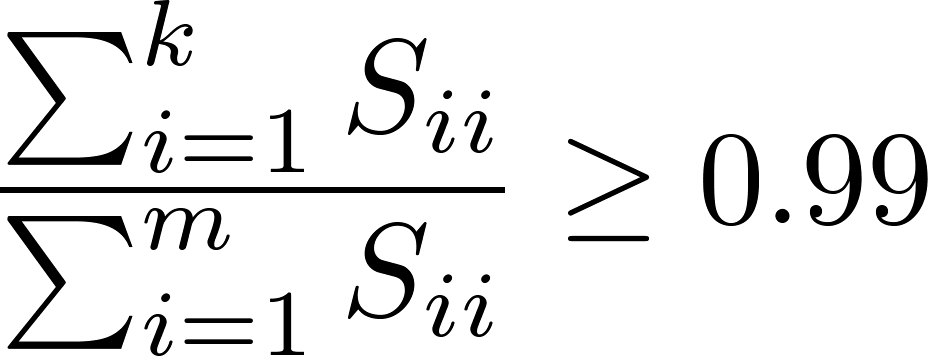 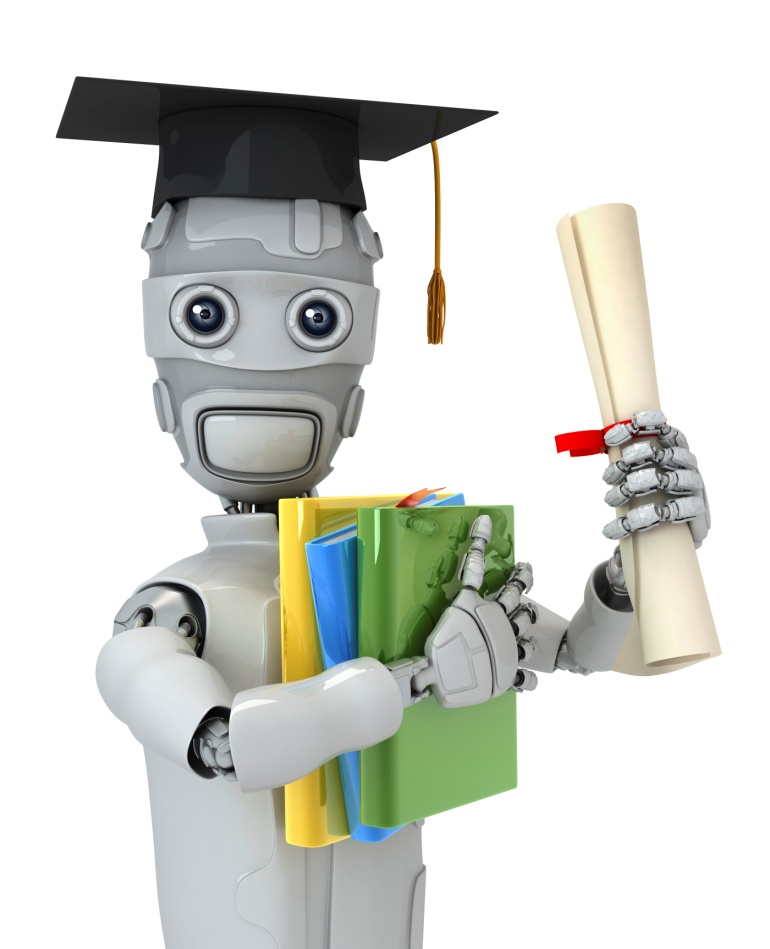 Dimensionality Reduction
Advice for applying PCA
Machine Learning
Supervised learning speedup
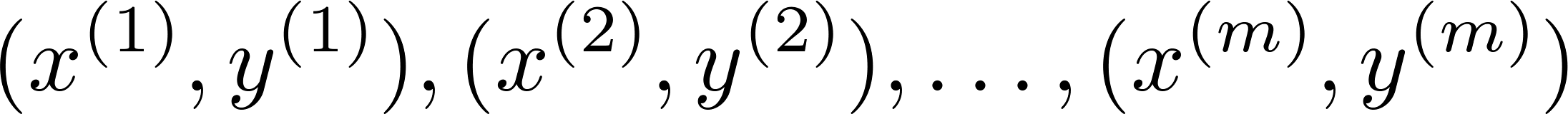 Extract inputs:
	Unlabeled dataset:
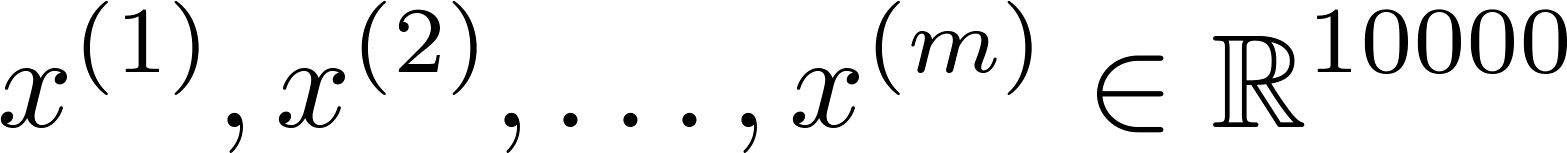 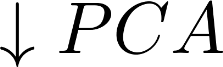 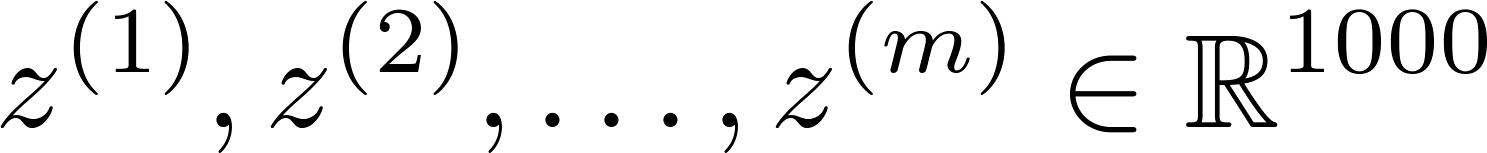 New training set:
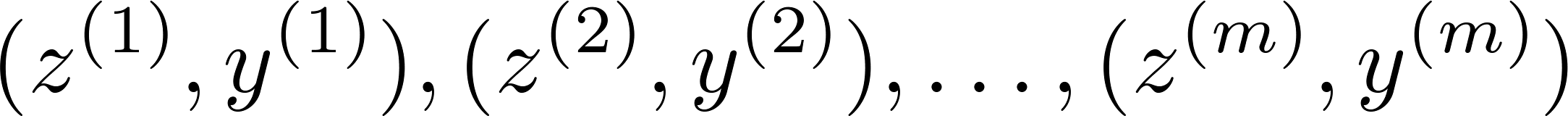 Note: Mapping                      should be defined by running PCA only on the training set. This mapping can be applied as well to the examples           and            in the cross validation and test sets.
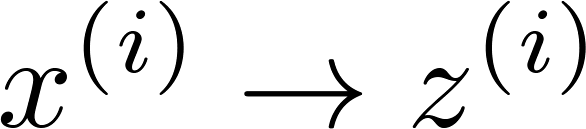 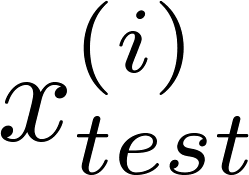 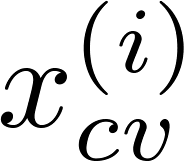 Application of PCA
Compression
Reduce memory/disk needed to store data
Speed up learning algorithm


Visualization
Bad use of PCA: To prevent overfitting
Use         instead of         to reduce the number of features to 
Thus, fewer features, less likely to overfit.
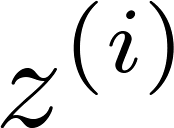 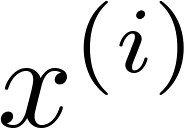 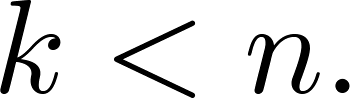 This might work OK, but isn’t a good way to address overfitting. Use regularization instead.
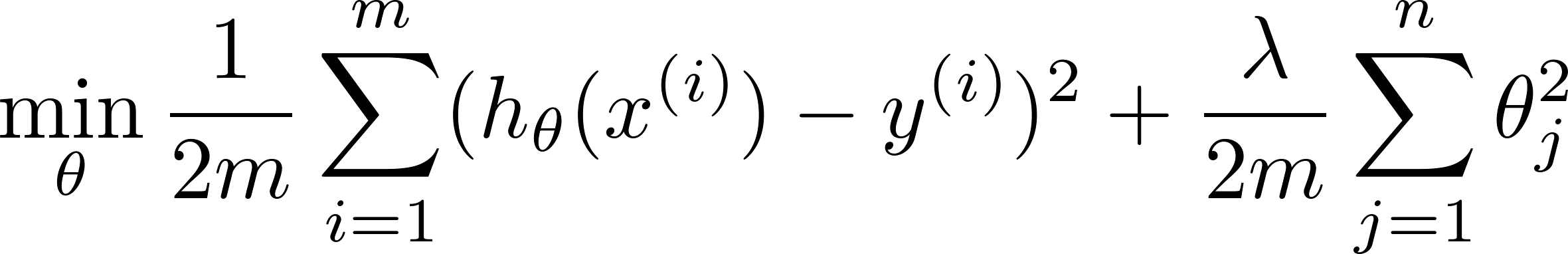 PCA is sometimes used where it shouldn’t be
Design of ML system:
Get training set
Run PCA to reduce         in dimension to get
Train logistic regression on
Test on test set: Map          to         . Run            on
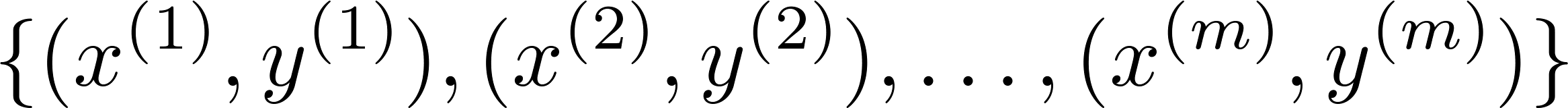 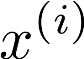 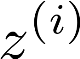 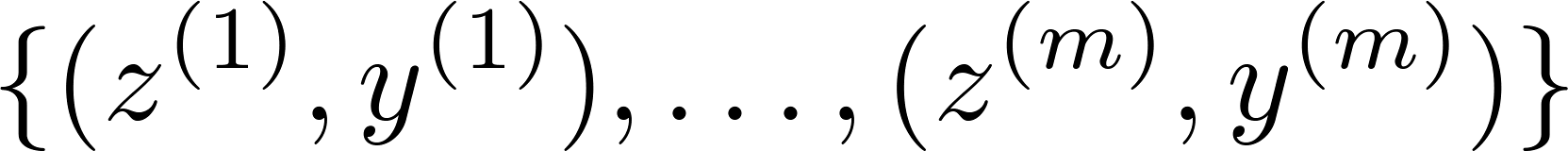 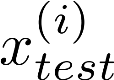 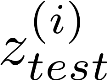 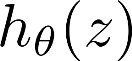 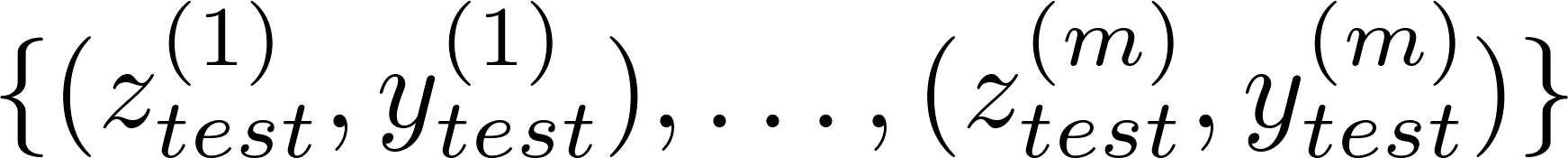 How about doing the whole thing without using PCA?
Before implementing PCA, first try running whatever you want to do with the original/raw data      . Only if that doesn’t do what you want, then implement PCA and consider using      .
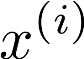 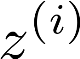